Родительское собрание 
«Особенности 
организации 
и проведения 
ГИА-11
в 2024 году»
Нормативно-правовая база
Федеральный закон Российской Федерации от 29 декабря 
2012 г. N 273-  ФЗ "Об образовании в Российской Федерации
С 1 сентября 2023 года действует новый Порядок проведения ГИА (утв.  приказом Минпросвещения, Рособрнадзора от 04.04.2023 № 233/552).
Порядок заполнения, учета и выдачи аттестатов об основном общем и среднем образовании и их дубликатов, утв. Приказом Минобрнауки от 05.10.2020 № 546 (С изменениями на 21 апреля 2022 года)
Методические материалы
Кто может участвовать в ЕГЭ
К ЕГЭ допускаютсявыпускники текущего года:
не имеющие академической задолженности  и в полном объёме выполнившие учебный  план
Успешно написавшие итоговое  сочинение  (изложение)
Итоговое сочинение (изложение) проводится
6 декабря 2023 года (среда)
Сочинение оценивается «зачёт-незачёт».
Итоговое сочинение 2023
В случае неудачи пересдача будет возможна в один из резервных дней: 
первая среда февраля (07.02.24); 
вторая среда апреля (10.04.24)
Декабрьское сочинение – обязательный этап, ведь экзамен выступает допуском к основной сессии ГИА. Если не получен «зачет» по сочинению (изложению), школьник не может быть допущен к сдаче остальных предметов
На сайте ФИПИ указаны разделы и подразделы, по которым будут отбираться темы итогового сочинения 2024 года; 
список литературы, рекомендованный для итогового сочинения в сезоне 2023-2024 года, остается неизменным; 
критерии оценивания декабрьского сочинения также остаются прежними. На выполнение работы регламентом экзамена-допуска отводится 3 ч. 55 мин....
Сроки проведения ЕГЭ
Министерство образования  и науки
 Российской Федерации определяет  
сроки и единое расписание  проведения ЕГЭ
Проект расписания ЕГЭ
26 мая – литература, география, химия
29 мая – русский язык
1 июня – математика (база и профиль)
5 июня – история, физика
8 июня – обществознание
13 июня – биология, иностранный язык ( письменная часть)
16 июня – иностранные языки (устная часть)
19,20 июня – информатика
РЕЗЕРВ
22 июня- русский язык
23 июня – география, литература, иностранный язык
26 июня – математика ( профиль)
27 июня – биология, информатика
Проект расписания ЕГЭ
28 июня – обществознание, химия
29 июня – история, физика
1 июля – все предметы

В сентябре будут проведены экзамены только по русскому языку и математике, без сдачи которых 11-классники не могут получить документ об образовании. Все остальные предметы пересдавать придется уже в сезоне ЕГЭ 2025 года..
ПОДАЧА ЗАЯВЛЕНИЯ
До 1 февраля!
Выпускник в своей школе должен написать  заявление, в котором указывается
ВЫБОР ПРЕДМЕТОВ
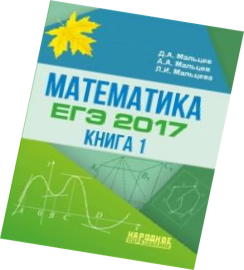 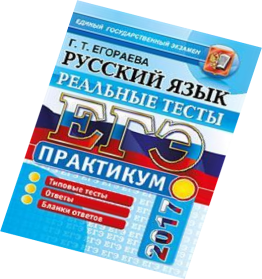 Математика и русский язык – обязательные
учебные предметы
Экзамены по другим учебным предметам  обучающиеся сдают добровольно,	по  своему выбору
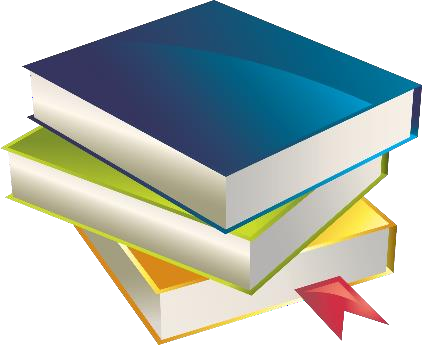 Выбранные учебные предметы необходимо  указать в заявлении (для несовершеннолетних  подпись родителей)
Предметы по выбору
Можно выбрать любое количество предметов из списка
Обществознание
Физика
Химия
Биология
История
Литература
Информатика и ИКТ
(информационно-коммуникационные технологии)
География
Иностранные языки
(английский, немецкий, французский и испанский,
китайский)
Математика
Неудовлетворительный результат на егэ
Неудовлетворительный результат по одному из обязательных
учебных предметов (русский язык или математика) –
пересдача в текущем учебном году в дополнительные сроки  (июнь).
Повторно неудовлетворительный результат по одному из
этих предметов в дополнительные сроки – пересдача не ранее
1 сентября текущего года.
Неудовлетворительный результат и по русскому языку, и по  математике – пересдача не ранее 1 сентября текущего года.

Предметы по выбору в текущем году  не пересдаются.
Где узнаем результат ЕГЭ
Увидеть свой результат участники ГИА смогут:

 в личном кабинете выпускника;

 на сайтах sdr.ixora.ru и checkege.rustest.ru (если знаете данные участника); 

на сайте rustest.ru
Для поступления в вузы
ВАЖНО!
Вузы имеют право устанавливать  свои минимальные баллы
(с которыми будут принимать абитуриентов)  
выше этого уровня!
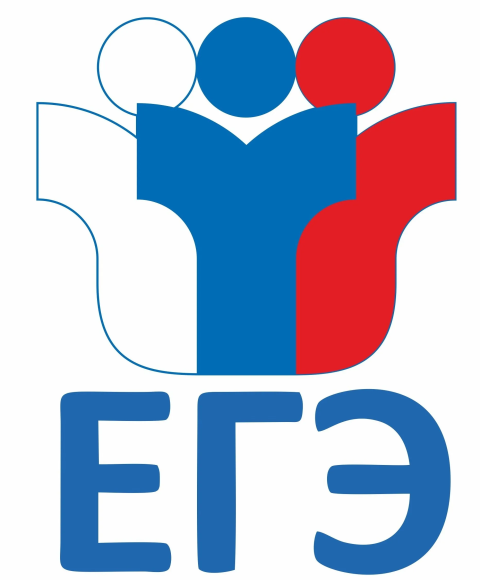 Минимальные баллы для поступления в вуз в 2024 году
русский язык — 36 баллов (40 — для вузов Минобрнауки); математика профильного уровня — 27 (39),
 физика — 36 (39)
 обществознание — 42 (45)
 история — 32 (35) 
информатика и ИКТ — 40 (44) 
иностранные языки — 22 (30)
 литература — 32 (40) 
биология — 36 (39)
 география — 37 (40)
 химия — 36 (39)
Минимум для получения аттестата (если выпускник не планирует поступать в вуз): русский язык — 24, математика — 27(профиль), 3 (база)
Участникам ЗАПРЕЩАЕТСЯ свободно перемещаться по ППЭ, разговаривать друг с другом, запрещено иметь при себе:
Средства связи
фото-, аудио-, видеоаппаратуру
Справочные материалы, письменные заметки
Иные средства хранения и передачи информации
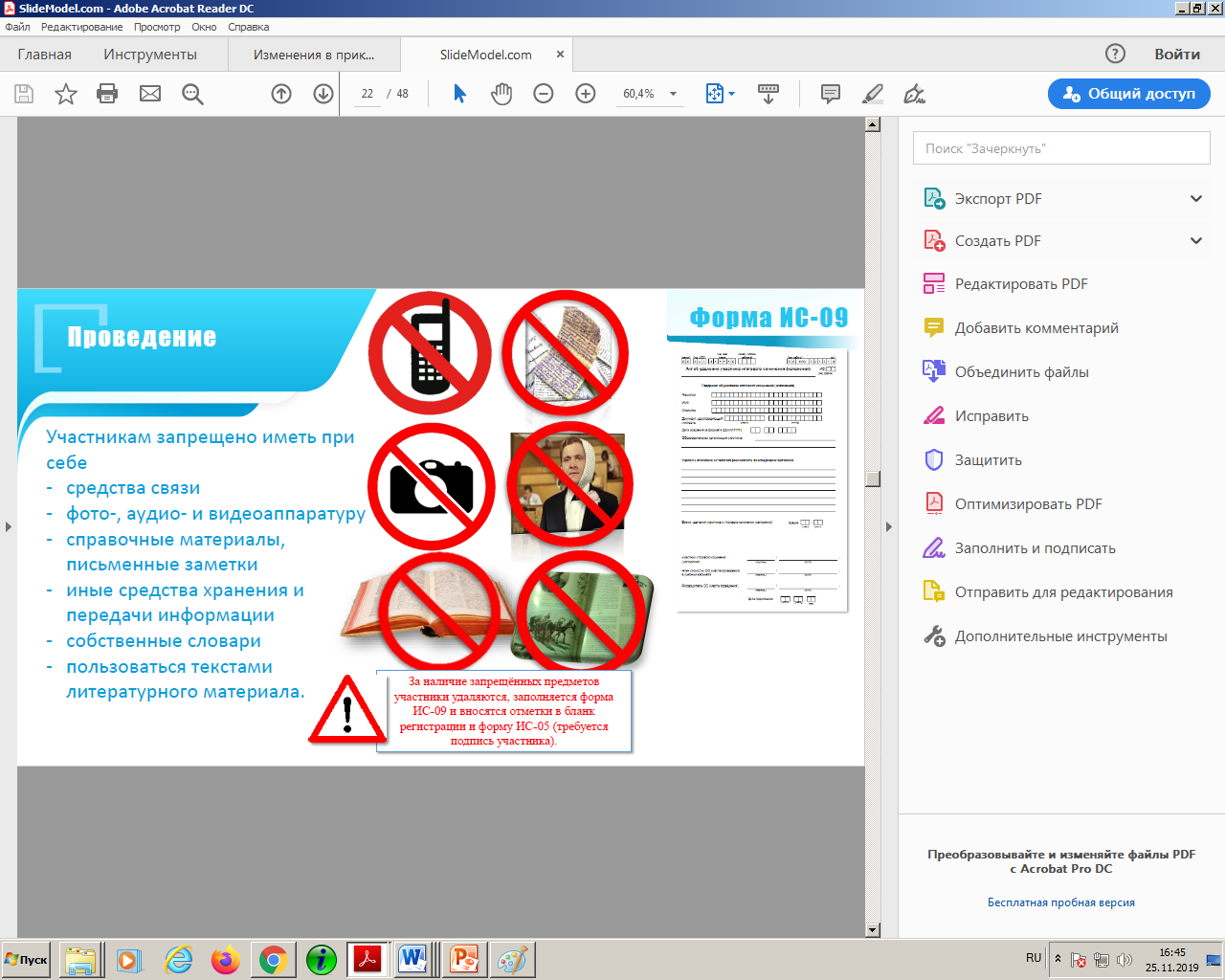 Итоговая отметка (в аттестате)
▶ Итоговая отметка – среднее арифметическое полугодовых и  годовых отметок за 10 и 11 классы (правило математического  округления)
▶ Аттестат о среднем общем образовании и приложение к нему  выдаются лицам, завершившим обучение по образовательным  программам среднего общего образования и успешно  прошедшим ГИА
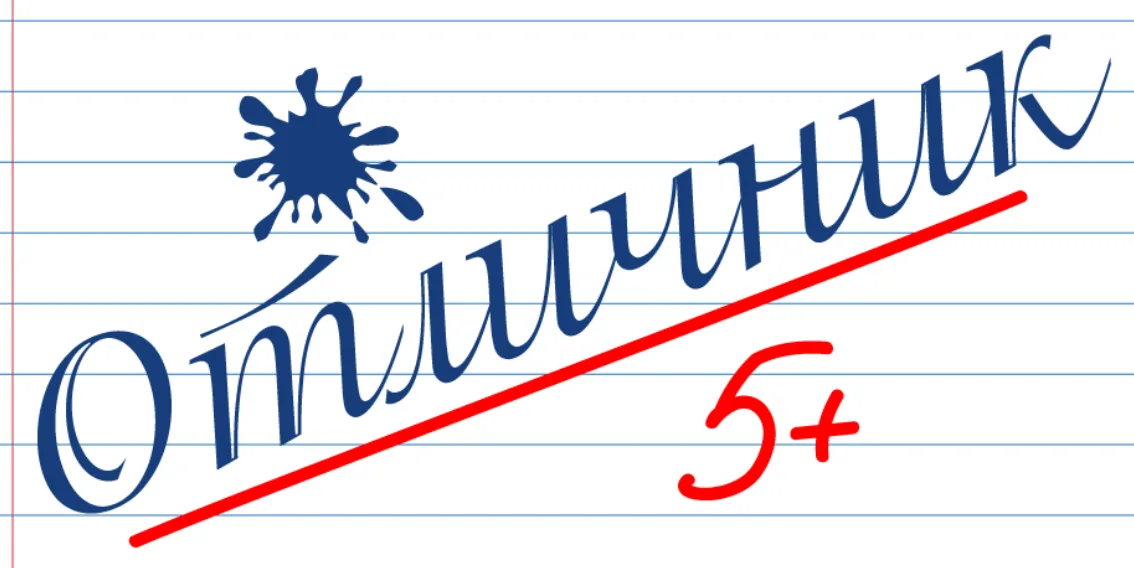 Выдача аттестата с отличием и медаль
Медаль «За особые успехи в учении» вручается вместе 
с аттестатом о среднем общем образовании с отличием, то есть ученику, который окончил 11й класс с итоговыми отметками
 «отлично» по всем учебным предметам, получил удовлетворительные результаты ЕГЭ/ГВЭ и имеет одно из следующих достижений:
 сдавал ЕГЭ по русскому языку и математике профильного уровня и набрал не менее 70 баллов за каждый, либо набрал 70 баллов за экзамен по русскому языку и получил 5 баллов по математике базового уровня;
 сдавал ГВЭ и получил 5 баллов по обязательным учебным предметам;(ОВЗ)
 сдавал ЕГЭ и ГВЭ и набрал 5 баллов за ЕГЭ по математике базового уровня, 5 баллов за ГВЭ по обязательному учебному предмету и не менее 70 баллов по обязательному предмету в форме ЕГЭ.
Проект «Порядок и условия выдачи медалей « За особые успехи в учении» 1 и 2 степеней
1. Медаль «За особые успехи в учении» I степени вручается лицам, завершившим освоение образовательных программ среднего общего образования в организациях, осуществляющих образовательную деятельность по имеющим государственную аккредитацию образовательным программам среднего общего образования, имеющим итоговые оценки успеваемости «отлично» по всем учебным предметам, изучавшимся в соответствии с учебным планом и успешно прошедшим государственную итоговую аттестацию (далее – ГИА) (без учета результатов, полученных при прохождении повторно ГИА) и набравшим:→ не менее 70 баллов на едином государственном экзамене (далее – ЕГЭ) по учебному предмету «Русский язык»;→ не менее 70 баллов на ЕГЭ по одному из сдаваемых учебных предметов;
Проект «Порядок и условия выдачи медалей « За особые успехи в учении» 1 и 2 степеней
2. Медаль «За особые успехи в учении» II степени вручается выпускникам, имеющим по всем учебным предметам, изучавшимся в соответствии с учебным планом, итоговые оценки успеваемости «отлично» и не более двух оценок «хорошо»и успешно прошедшим ГИА (без учета результатов, полученных при прохождении повторно ГИА) и набравшим:→ не менее 60 баллов на ЕГЭ по учебному предмету «Русский язык»;→ не менее 60 баллов на ЕГЭ по одному из сдаваемых учебных предметов;
В КАЧЕСТВЕ		РЕЗУЛЬТАТОВ  ВСТУПИТЕЛЬНЫХ	ИСПЫТАНИЙ  ВУЗ	МОЖЕТ	ЗАСЧИТЫВАТЬ:
Аттестат
Результаты ЕГЭ
Результаты всероссийской олимпиады.
Результаты олимпиад, включенных в  перечень!
Портфолио, подтвержденное  документально
Результаты ГТО